Сидит мышка- в золотой кубышке
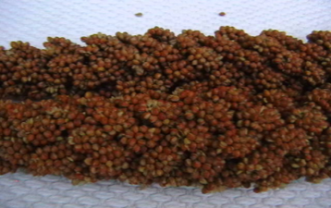 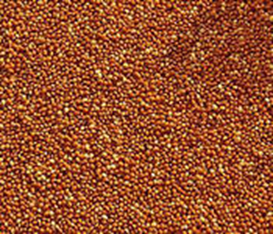 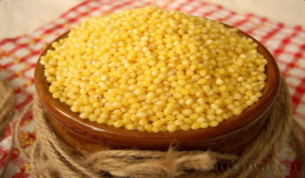 Я - хозяйка огорода:Круглая, большая.Буду приносить я ВамРекорды урожая
Блюда из тыквы
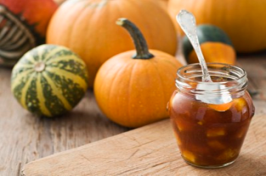 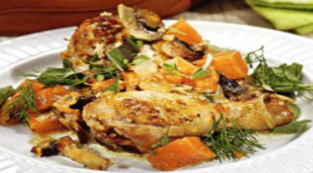 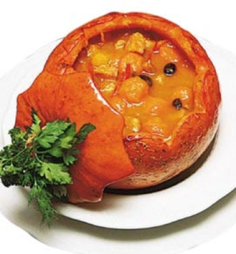 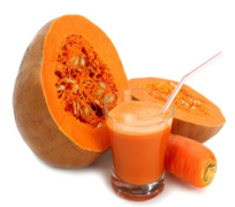 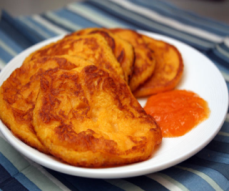 ПЕРВИЧНАЯ ОБРАБОТКА КРУП.ПРИГОТОВЛЕНИЕ ПШЕННОЙ КАШИ С ТЫКВОЙ
Продукты для приготовления пшенной каши
пшено- 50г
 тыква-100г
 молоко-150г
сливочное масло-10г
Соль-5г
сахар10г
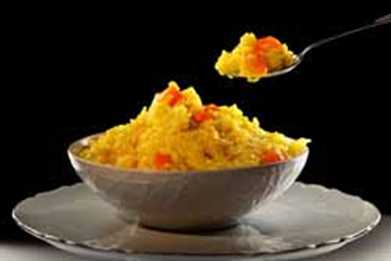 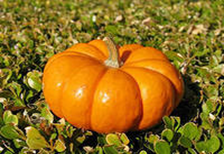 Физкультминутка
На раз подняться, потянуться.
Два – согнуться, разогнуться.
Три – в ладоши три хлопка
головою три кивка.
На четыре – руки шире.
Пять – руками помахать,
Шесть – за парту тихо сесть.
Санитарно-гигиенические требования
1. Приступая к работе, надень фартук, волосы убери под косынку   или шапочку.
2. Рукава одежды не должны соприкасаться с продуктами и посудой, поэтому их надо закатать.
3. Руки следует мыть с мылом, ногти должны быть коротко острижены.
4. Руки следует мыть с мылом, ногти должны быть коротко острижены.
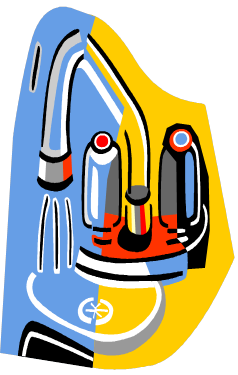 Техника безопасности
1. Пользуйся ножом осторожно.
2. Передавай нож или вилку только ручкой вперёд.
3. Не поднимай высоко нож над разделочной доской.
4. Промывай нож осторожно.
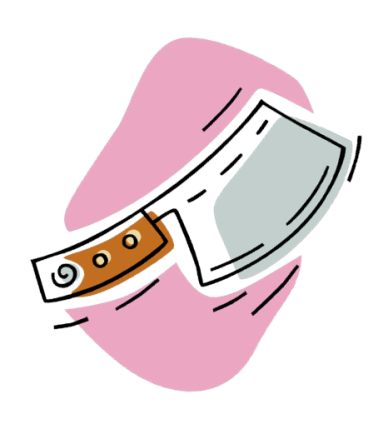 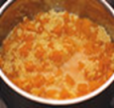 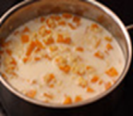 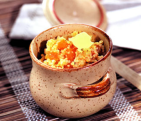